ФУНКЦИЯ- это правило, с помощью которого по каждому значению независимой переменной можно найти единственное значение  зависимой переменной.
Функциональная зависимость – это соответствующая зависимость одной переменной от другой
Буквой x- обозначают независимую переменную
Буквой y  - обозначают зависимую переменную
y=f(x) – показывает, что переменная y функционально зависит от переменной x
Аргумент функции – независимая переменная
Область определения – это все значения, которые принимает аргумент
Значение функции – это значение зависимой переменной
Область значений функции –этовсе значения, которые принимает  зависимая переменная
Система оценки:8-9 правильных ответов – «5»6-7 правильных ответов – «4»5 правильных ответов – «3»
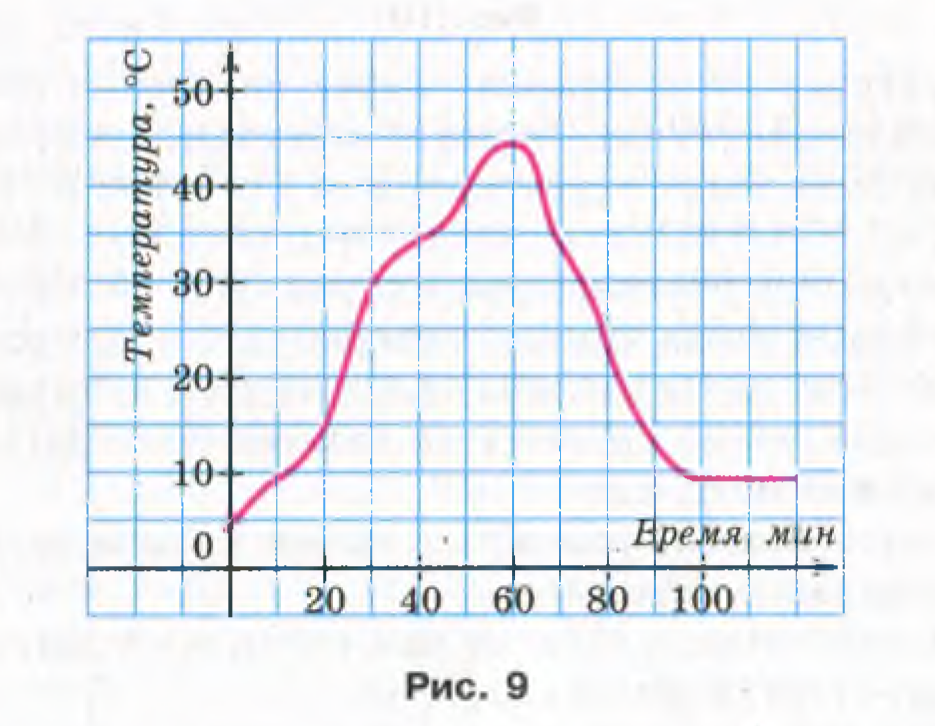 Система оценки:5 - правильных ответа – «5»4 - правильных ответа – «4»3 - правильных ответа – «3»
Домашнее задание
Параграф 20
№ 766  ИЛИ 768
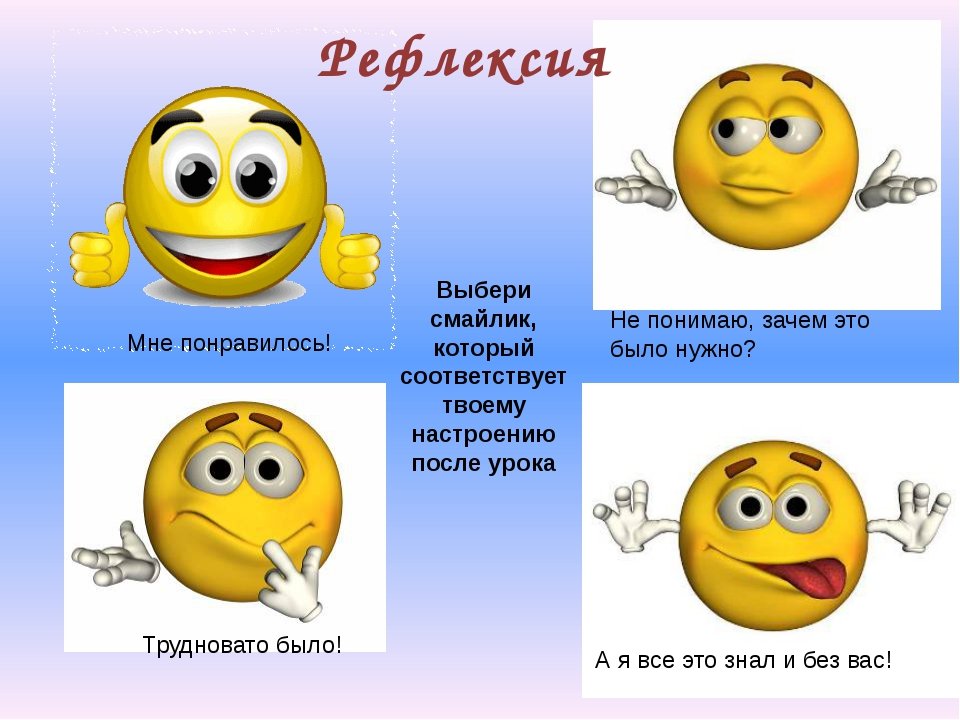 СПАСИБО ЗА УРОК!!!!